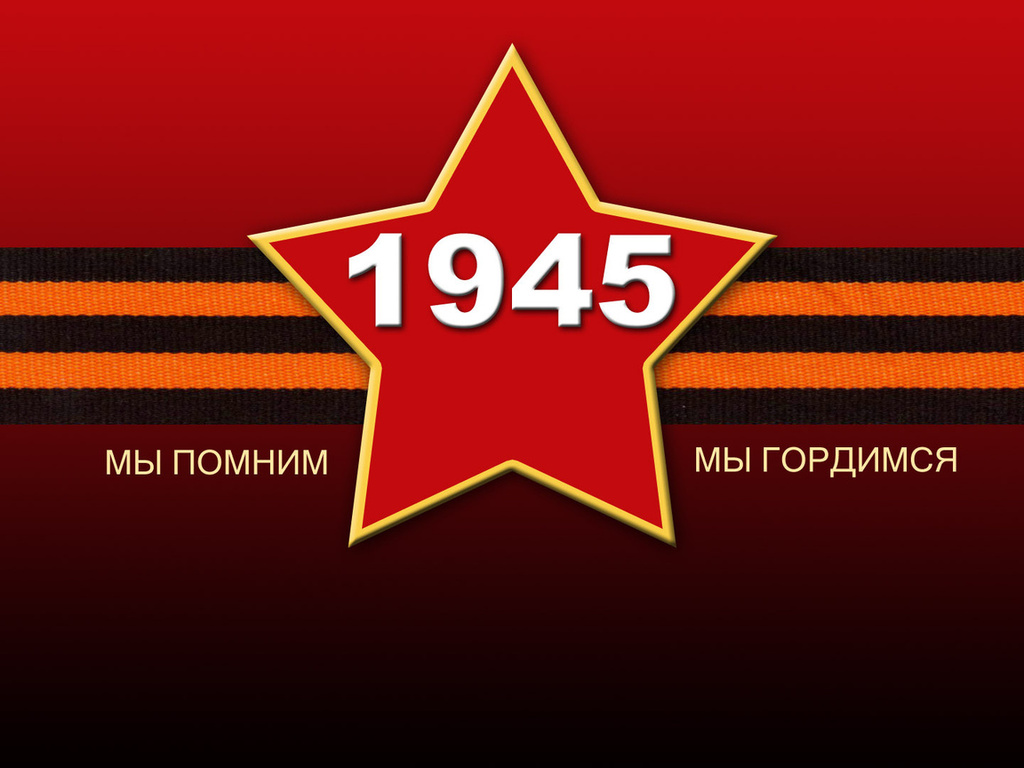 Государственное бюджетное общеобразовательное учреждениесредняя общеобразовательная школа №297Пушкинского района города Санкт-Петербурга(дошкольное  отделение)
МОЙ ПРАДЕДУШКА
 ЛАВРОВ  МИХАИЛ  ВАСИЛЬЕВИЧ
Из рассказа моей бабушки Любови Михайловны, я узнала, что
мой прадедушка   воевал с немецко-фашистскими захватчиками.  О участвовал в битве на Курской дуге и был тяжело ранен. Он смело и отважно воевал за  освобождение  нашей Родины
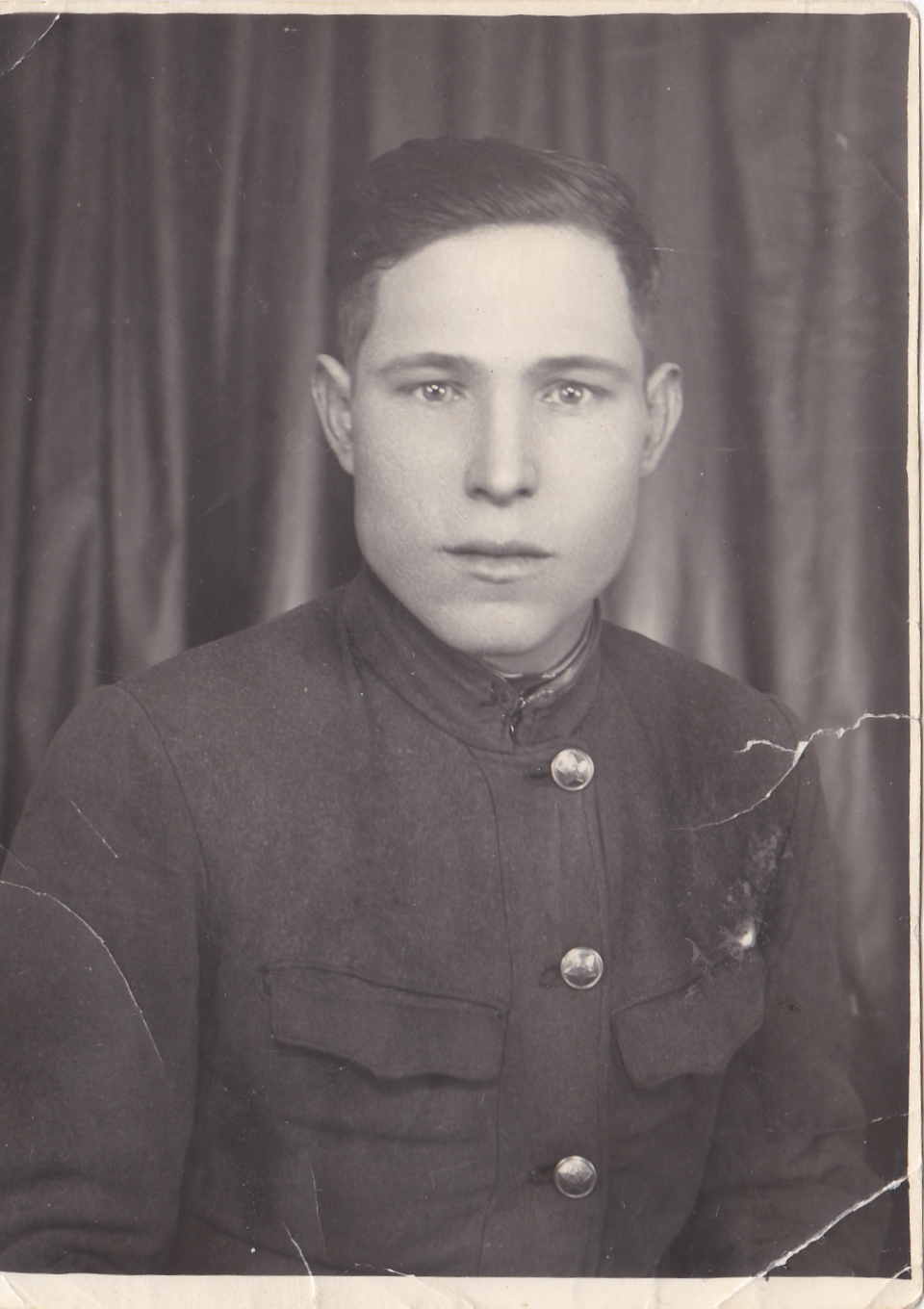 Лавров Михаил Васильевич
21.11.1926г. -  05.10.2000г
Воинское звание: старший сержант пехоты.
МОЙ  ПРАДЕДУШКА  НАГРАЖДЁН  

  МЕДАЛЬЮ «ЗА ОТВАГУ» и 
 «ОРДЕНОМ ОТЕЧЕСТВЕННОЙ  ВОЙНЫ»

ПОРТРЕТ МОЕГО ПРАДЕДУШКИ  НАХОДИТСЯ
  НА «СТЕНЕ ПАМЯТИ» 
В ГОРОДЕ КАМЫШИН ВОЛГОГРАДСКОЙ ОБЛАСТИ.

Я  ЗНАЮ, Я ГОРЖУСЬ СВОИМ ПРАДЕДУШКОЙ ЛАВРОВЫМ МИХАИЛОМ ВАСИЛЬЕВИЧЕМ
ВЕТЕРАНАМ МЫ ДАРИМ ГВОЗДИКИ,ВСПОМИНАЕМ ОТВАЖНЫХ БОЙЦОВНЕ ЗАБУДЕМ МЫ ПОДВИГ ВЕЛИКИЙНАШИХ ДЕДОВ И НАШИХ ОТЦОВ!!!
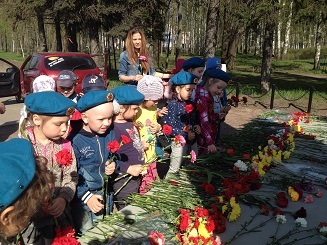 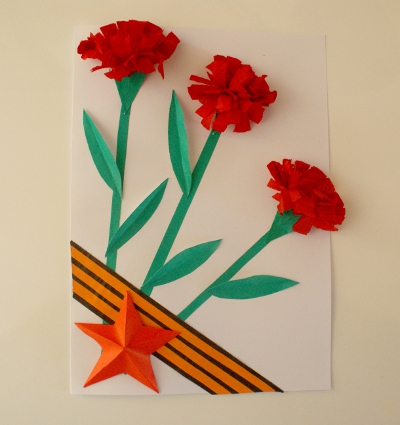 ПОЛЯНСКАЯ СОФЬЯ, старшая группа «КОЛОКОЛЬЧИКИ»